Staff SIRS Reporting
Monroe Accountability, assessment & Reporting services
Who Gets Reported?
Non-Teaching Professionals
Administrators (principals, directors,  coordinators, business officials, superintendents)
Principals
School counselor
Social worker
School Nurse
Speech & language pathologist
OT/PT
Psychologist
Teachers
All teaching staff, including long-term substitute teachers serving as the teacher of record responsible for the course
Short term sub options:
Report sub;
Leave teacher in place;
Report a teacher who is overseeing sub
AIS
Reading Recovery 
Library Media Specialist
Special Education 
English as a New Language (ENL)
2/27/2024
2
What Gets Reported?
6 Staff-Related SIRS Templates
Staff Snapshot (Districts, BOCES, Charters)
Staff Assignment (Districts, BOCES, Charters)
Staff Attendance (Districts, BOCES, Charters)
Staff Tenure (Districts and BOCES)
Staff Evaluation (Districts and BOCES)
Course Instructor Assignment (Districts, BOCES, Charters)
from Student Management System
Teaching assignment
Teacher linked to course sections
2/27/2024
3
Why Do We Report This Data?
Federal BEDS PMF (Personal Master File) Reporting
Pink and Green Bubble Sheets
Teaching and Non-Teaching Professionals Assignments
Data.nysed.gov
School Report Card 
Staff Qualifications
Student and Educator Report 
Average class size
Staff Counts
Teacher Turnover Rate
Teacher Attendance Rate
Financial Transparency Report
Staffing Profile
2/27/2024
4
2/27/2024
5
Staff Snapshot
All teaching and non-teaching professionals need a Staff Snapshot record
Must have a TEACH ID
Location
If assigned to one specific building, use that building’s location code
If assigned to multiple buildings, use district code “0000”
Years of Experience
Teachers new to a district, charter school, or BOCES should be asked to provide years of prior experience. 
LEAs should not be defaulting to 1 for new hires without consideration of prior experience. 
Combine all years of professional educational experience, including other public school districts, religious and independent (nonpublic) schools, and BOCES.
2/27/2024
6
Staff Qualifications Section of School Report Card
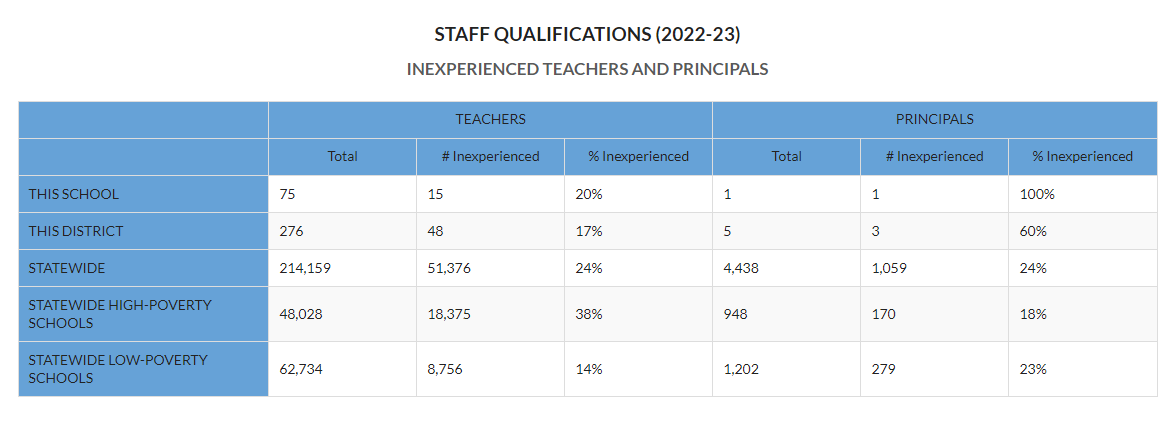 Inexperienced Teachers: Teachers with fewer than 4 years of experience as a teacher. 
Inexperienced Principals: Principals with fewer than 4 years of experience as a principal.
2/27/2024
7
Itinerant Staff
Itinerant Staff
Itinerant flag allows a district to report a staff person who is teaching students in their district but employed by another LEA.
2/27/2024
8
2/27/2024
9
Itinerant Non-Teaching Staff
2/27/2024
10
Reporting Non-teaching Professionals
2/27/2024
11
Reporting Non-Teaching Professionals
Staff Snapshot (SIRS-320)
TEACH ID
Principal Title (for principals only)
Primary Location – if more than one building use “0000”
Staff Assignment (SIRS-318)
Assignment Code (see SIRS Manual)
Assignment Location
Grade Level
If principal for all grades in a building, choose “ALL” 
Do not use grades “K-6” or “7-12”
If principal for specific grades in a building, report one record for each grade level
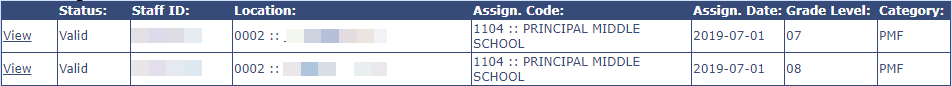 2/27/2024
12
Assignment Field & Percent Time Assigned
New Fields for 2024
Assignment Field identifies the type of assignment
In district
Contracted in public
Contracted in private
Contacted out public
Contracted out private
Percent Time Assigned collects the percentage of time the person is assigned such responsibilities in a particular location.
Only applies to… 
Nurses
Social Workers 
Psychologists
School Counselors
2/27/2024
13
2/27/2024
14
Student and Educator Report
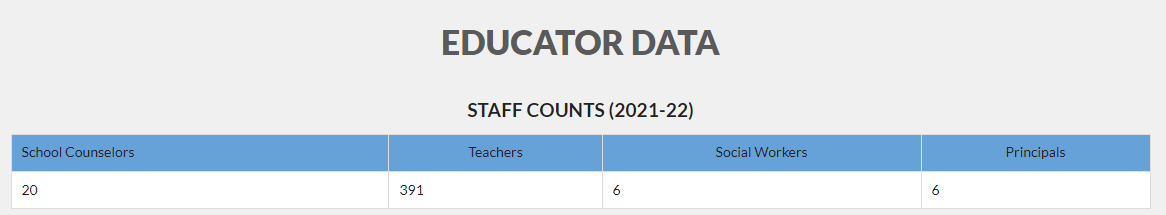 * There is a plan to add nurses to this report
2/27/2024
15
Reporting Teachers
2/27/2024
16
Reporting Teachers
Staff Snapshot (SIRS-320)
TEACH ID
TEACHER Title
Primary Location – if more than one building use “0000”
Itinerant Staff – “Y” for staff not employed by LEA but responsible for students
BOCES staff not assigned on a permanent or consistent basis to a district should only be reported as BOCES staff. 
BOCES staff working in multiple districts may be reported solely by the BOCES. 
Include substitutes if serving as the Teacher of Record
Certification Exemption Code - Charter Schools only 
Course Instructor Assignment
Teaching Assignment based on State Course Code
Student Class Entry/Exit
Registration - Students in course section
2/27/2024
17
Teacher ePMF Data Flow
HR System
Courses are mapped to state course codes. The SCED Course Crosswalk maps state course codes to certification titles.
Shows the course and course section the teacher is assigned to.
Staff Snapshot
The Staff Snapshot needs to be loaded in Level 0 before Course Instructor Assignment and Student Class Entry/Exit
The # of students in each course section.
2/27/2024
18
Course Template
Maps the courses in your student management system to State Course Codes
Must be imported into Level 0 before Course Instructor Assignment & Student Class Entry/Exit templates
If you change the State Course Code for a course, you must import the Course template into Level 0 again
State course codes are mapped to specific teacher certification areas
2/27/2024
19
Courses Ending in State Exams
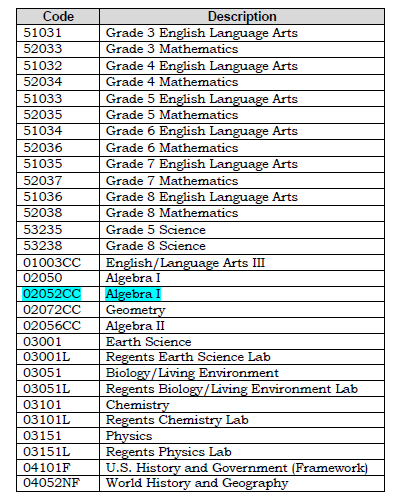 Exceptions: If the course is an AP or IB course that ends in a Regents exam, use the correct AP or IB Course Code for the course.
2/27/2024
20
NYS Comprehensive Course Catalog
http://www.p12.nysed.gov/irs/courseCatalog/home.html
2/27/2024
21
Course Instructor Assignment Template
Contains Teaching Assignment information for each teacher
Course and Course Sections
Who is included 
All staff reported with TEACHER title in Staff Snapshot
Daily subs do not need to be reported UNLESS they are the teacher of record/primary teacher of the course
2/27/2024
22
2/27/2024
23
Instructor Indicators
Role 
If ENL or Sp. Ed. teacher is pulling students from classes for services, then a separate course and roster is needed
ENL – 51008 (K-6) or 01008 (7-12)
Resource – 99004 (K-6) or 99005 (7-12)
All indicators are subject to certification matches
2/27/2024
24
Incidental Teaching Assignment Indicator(Districts and BOCES only)
Teachers can be assigned to teach classes outside of their certification (Y/N)
A superintendent of schools may assign certified teachers to teach a subject not covered by their certificate (incidental teaching) for a period not to exceed ten classroom hours a week during the 2023-2024 school year, when no certified or qualified teacher is available after extensive and documented recruitment. 
BOCES Superintendent reviews and approves the requests for incidental teaching. 
https://www.highered.nysed.gov/tcert/resteachers/employmentissues.html#incidental
Identifying Incidental Teaching Assignments
Report your data to L2RPT
Run SIRS-328 Out of Certification Report using Certified Status is “No”
Decide if any of the teaching assignments are incidental
Complete form and submit to BOCES for superintendent approval
Add Incidental Teacher Assignment Indicator in SMS  
Report your data to L2RPT again (refreshes nightly)
2/27/2024
25
SIRS-328 Out of Certification Report
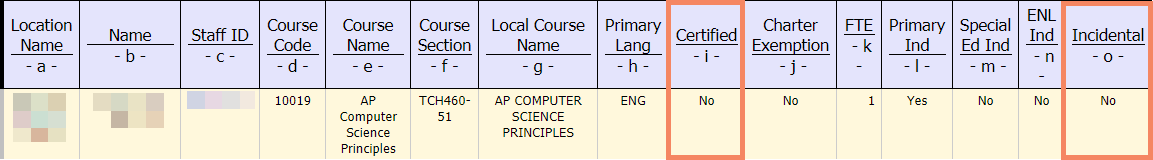 2/27/2024
26
Student Class Entry/Exit
Contains Course Roster information  
# of students in each course section 
Who is included 
All students in every course
Also include students where the school has “Instructional Reporting” only responsibilities (0055 enrollment)
Non-district students in BOCES Classrooms located in district school buildings
BOCES reports the students in the BOCES courses
District reports the students in specials (art, music, PE, etc)
A student placed in your district by another district
2/27/2024
27
2/27/2024
28
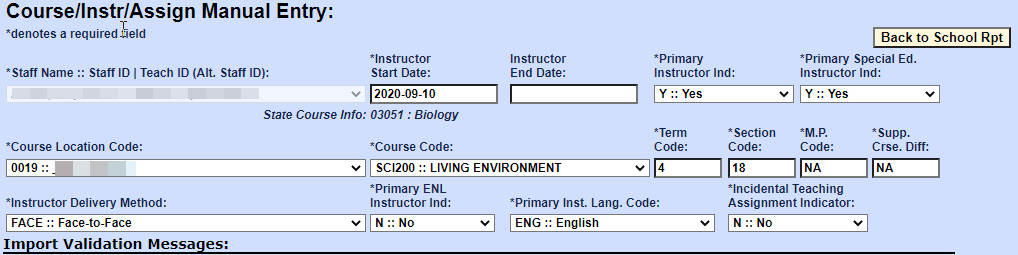 Student Class Entry/Exit Record
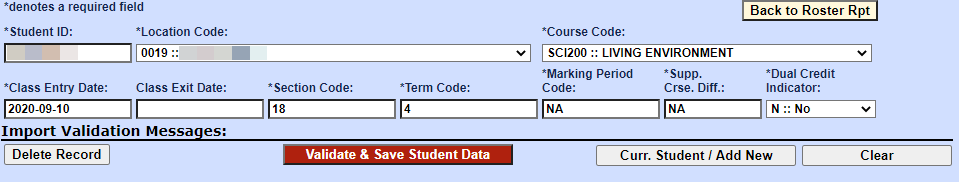 2/27/2024
29
L2RPT Reports
State Data Warehouse
Provides LEAs with access to verification reports
This year BEDS data will be certified in L2RPT along with all the other End of Year data
Timeline
Feb 1 - data pulled for Out of Cert. Reports
May 14 – pull CIA and SCEE for USDOE
Aug 19 – EOY data due
2/27/2024
30
SEDDAS Entitlements to L2RPT
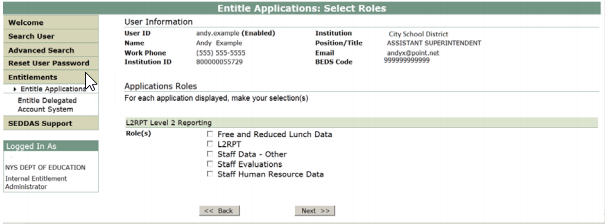 SEDDAS User Guide: http://www.p12.nysed.gov/seddas/seddashome.html
2/27/2024
31
SIRS-320 Staff Snapshot Verification Report
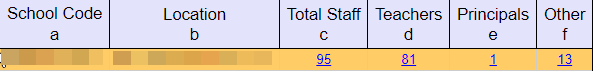 2/27/2024
32
SIRS-318 Staff Assignment Verification Report
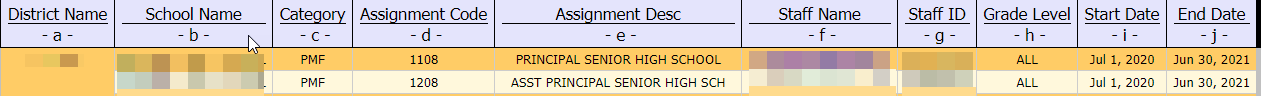 Non-Teaching Professional Assignment Codes
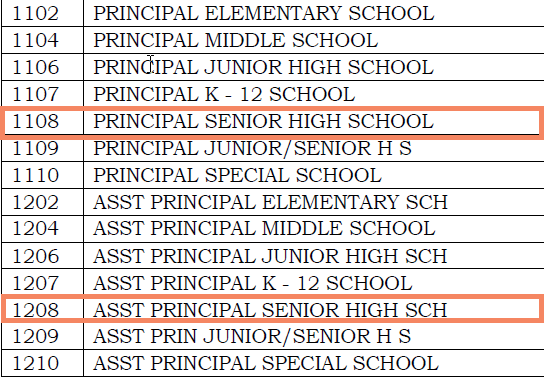 2/27/2024
33
SIRS-328 Out of Certification Report
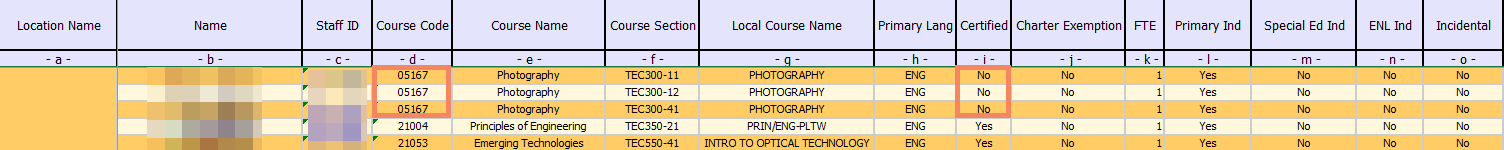 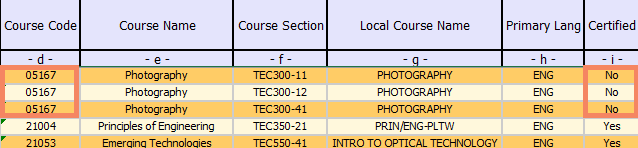 2/27/2024
34
SIRS-329 Staff Certification Report
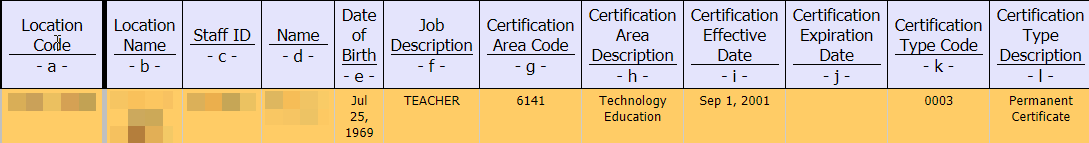 SIRS-328 Out of Certification Report
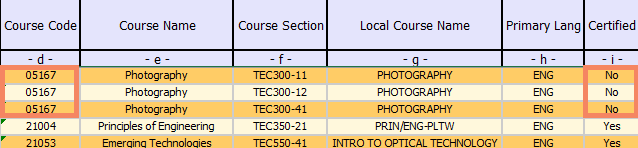 2/27/2024
35
Teacher Course To Certification Crosswalk
Maps all state course codes in the NYS Comprehensive Course Catalog to appropriate certification areas in TEACH system
Posted on the IRS Business Portal
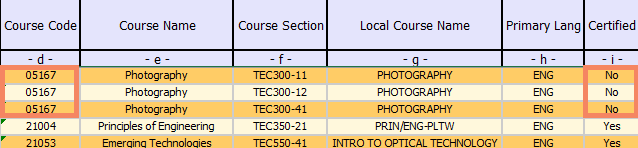 2/27/2024
36
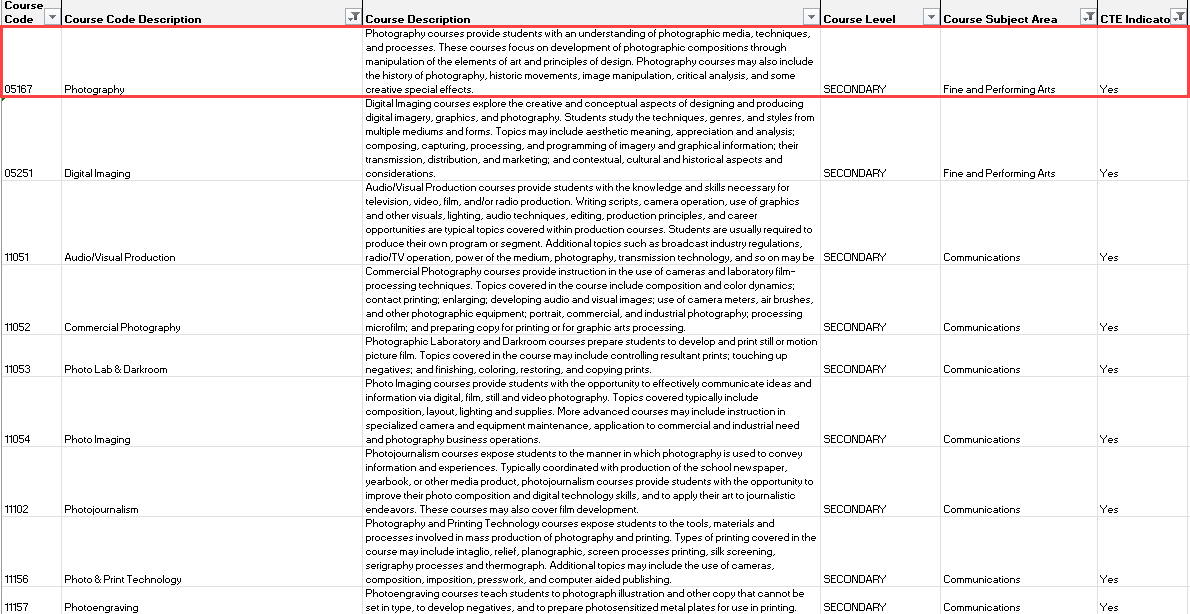 2/27/2024
37
Reporting Tips
Librarians
Need a CIA record, but NYSED does not expect a SCEE record for that course and section 
Can use course code 99000
Elementary Teachers
Continue to report separate ELA, Math, Science and Social Studies courses for common branch elementary teachers for grades that take state tests
AP and IB Courses
Be sure to use AP and IB course codes even if students plan to sit for a Regents exam as well
Self-Contained Sp. Ed. Classes
For NYSAA student courses, you can report the following
99001 – Self-Contained - Pre-school
99002 – Self-Contained – K-6 Elementary
99003 – Self-Contained – 7-12 Secondary
99007 – Self-Contained ALL Ungraded
AIS K-6
51996- Eng Lang & Lit- Supplemental 
52996- Mathematics- Supplemental 
53996- Life & Phys Sci- Supplemental 
54996- Social Sci & Hist- Supplemental 
AIS 7-12
01996- Eng Lang & Lit- Supplemental 
02996- Mathematics- Supplemental 
03996- Life & Phys Sci- Supplemental 
04996- Social Sci & Hist- Supplemental 
How should two-year AP history courses be reported? 
If students are enrolled in the course for two years, it should be reported as such
2/27/2024
38
Staff Qualifications Section of School Report Card
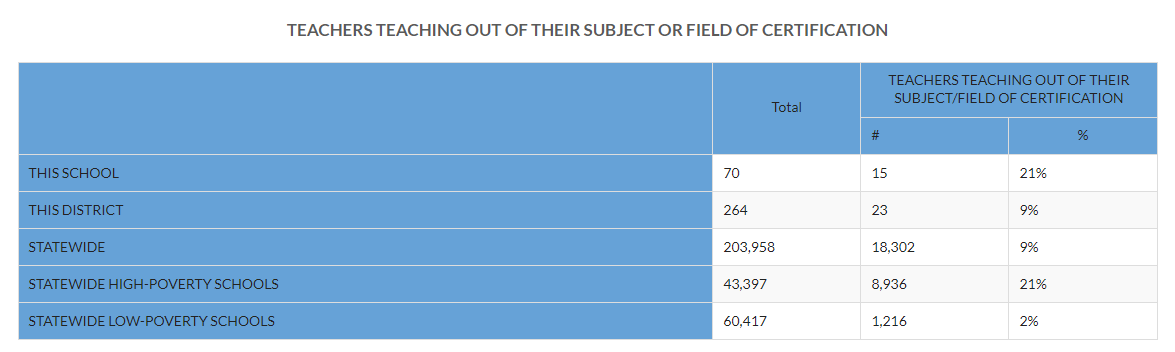 2/27/2024
39
SIRS Data Due Dates
Final Out of Certification data due: Thursday, May 16
Staff Evaluation Collection opens: Monday, July 1
Final SIRS EOY data due: Thursday, August 15
Staff Evaluation data due: Thursday, October 17
2/27/2024
40
Resources
SIRS Manual: http://www.p12.nysed.gov/irs/sirs/
NYS Comprehensive Course Catalog: http://www.p12.nysed.gov/irs/courseCatalog/home.html
SEDDAS User Guide: http://www.p12.nysed.gov/seddas/seddashome.html
L2RPT: https://dwdataview.wnyric.org/
Teacher Course to Certification Crosswalk: https://portal.nysed.gov/
2/27/2024
41
Questions?
2/27/2024
42